Best Practices for Vetting Vendors
Review the Vendor’s Website
Check how long the vendor has been in business.
Review vendor’s areas of expertise.
Consider vendor’s business strategies.
Check References and News
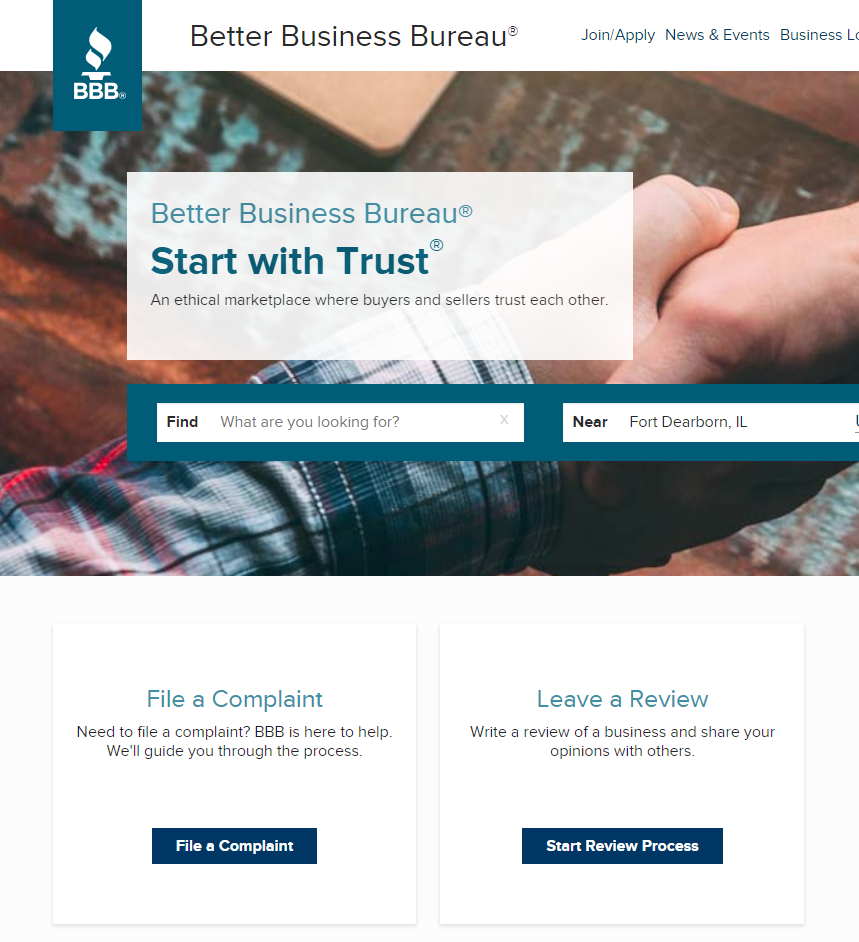 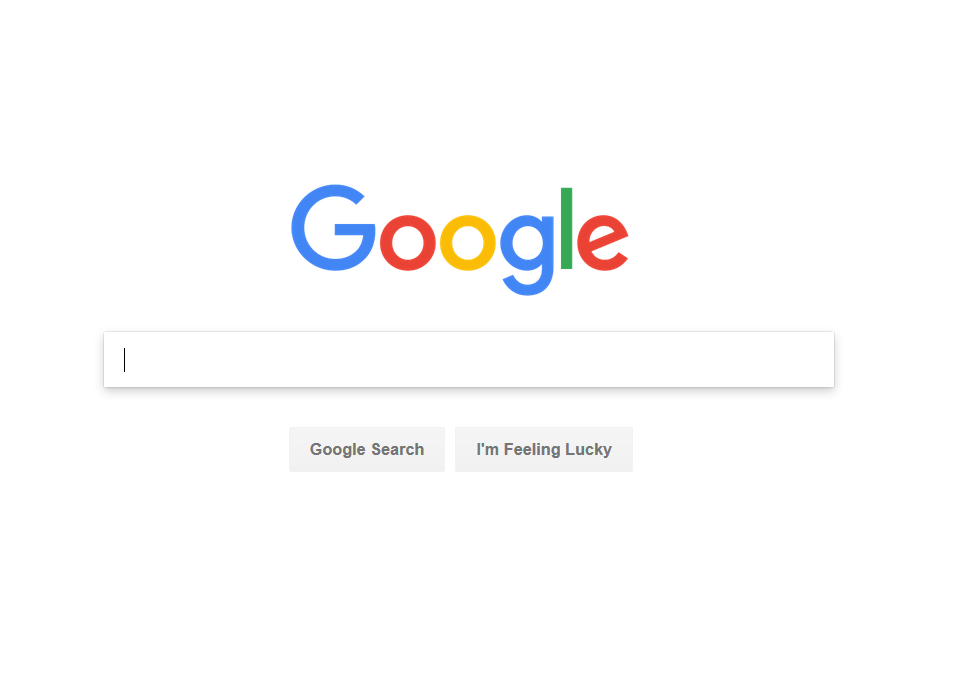 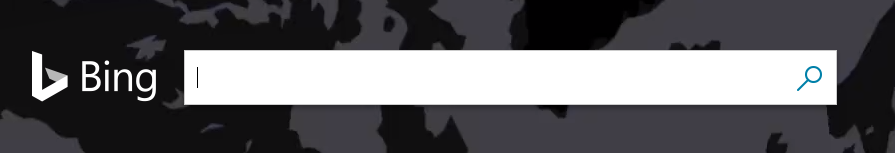 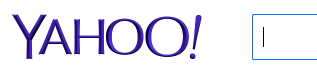 Request vendor provide references to learn previous customers’ experience.
Obtain information about vendor through third-party websites.
Conduct an online search of vendor.
Establish Expectations
Copyright
Address issues related to use of any intellectual property created under the agreement, including through a work-made-for hire or licensing provision.
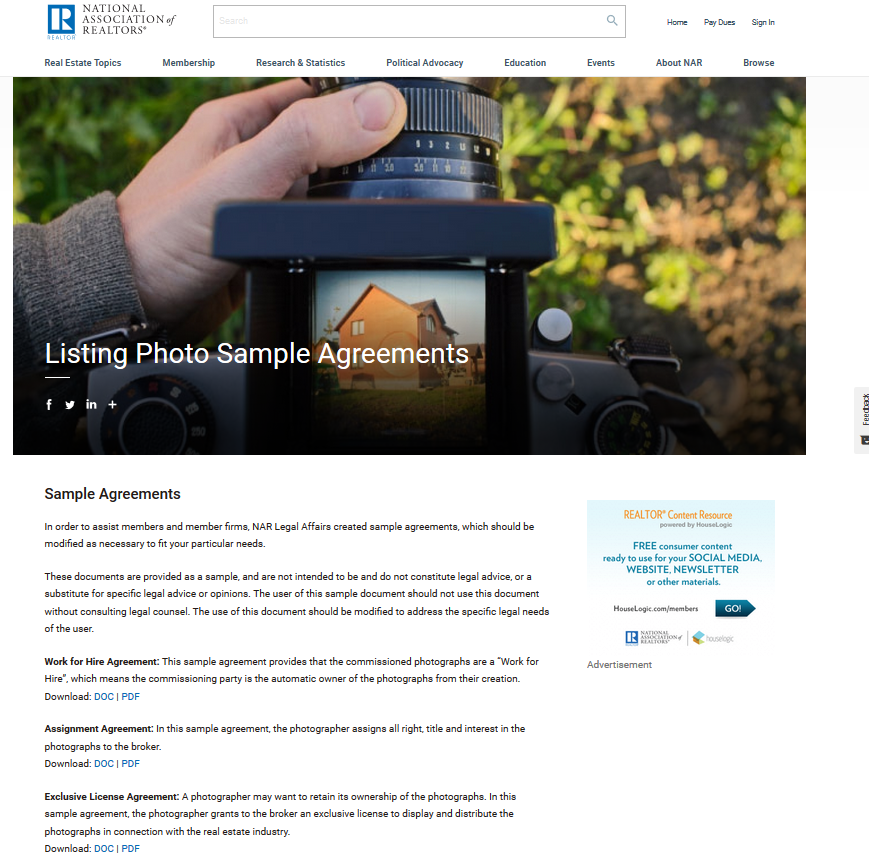 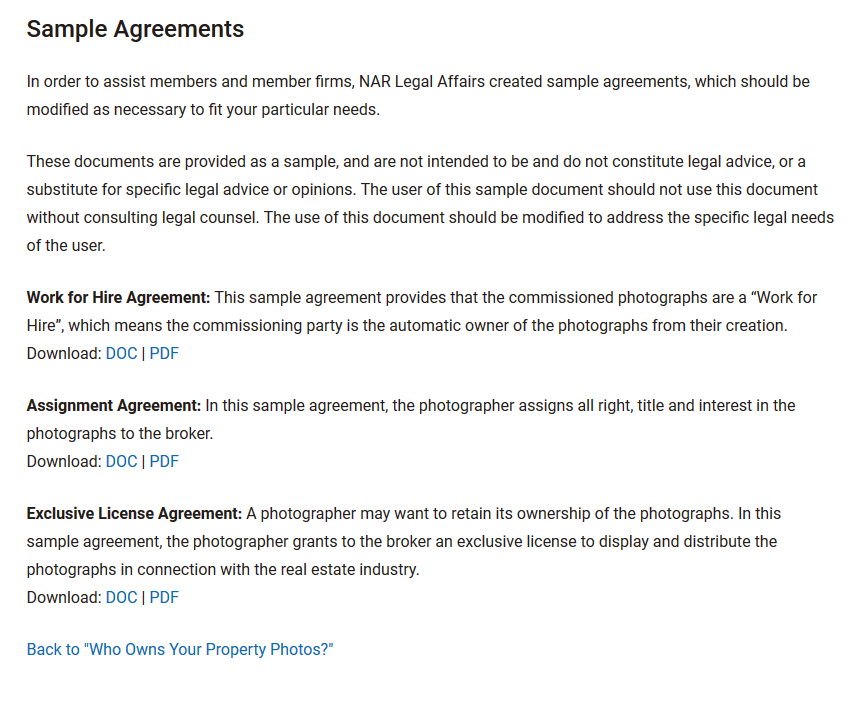 https://www.nar.realtor/legal/copyright-trademark/listing-photo-sample-agreements
Standards of Performance
Require vendor’s products and service follow industry standards.
Indemnification
Seek protection against third-party claims related to the vendor’s products or service.
Assignment
Require consent be obtained prior to vendor transferring any obligations to a third party.
Termination for Convenience
Seek the ability to terminate the contract for any reason.
Check out NAR’s 
“Vetting the Vendor Checklist”: 

http://nar.realtor/vetting-the-vendor-checklist